Муниципальные координаторы проекта «500+» в 2021 году
Кураторы территорий от Института развития образования
Кураторы территорий от Института развития образования
Что уже выполнено в рамках реализации проекта «500+»
3. Завершено анкетирование 
всех категорий участников образовательного процесса
На ФИСОКО 
внесены сведения о школах, о муниципальных координаторах, о кураторах
2. Завершено анкетирование кураторов, кураторы школ назначены приказом
Ближайшие задачи и важные даты
Задача № 1 – установить сотрудничество
Школа должна ОБЯЗАТЕЛЬНО проверить в личном
кабинете указанное наименование школы и логин;

2) Сверить направления рискового профиля с направлениями из самоанализа, определить актуальность направлений;

3) Представить все материалы куратору и обсудить с ним уточненные направления в РПШ (на их основе будет разработана в дальнейшем концепция развития школы и среднесрочная программа по направлениям РПШ)
1) Вебинар пройдет на платформе Zoom, также будет организована дополнительная трансляция в Youtube

2) Запись вебинара будет направлена координаторам и кураторам через личные кабинеты ФИС ОКО (личные кабинеты кураторам будут заведены дополнительно)
Задача № 1 – изучить документы
Подраздел
Методика адресной 
помощи ШНОР (500+)
Раздел
Оценка качества образования
Официальный сайт
ФИОКО
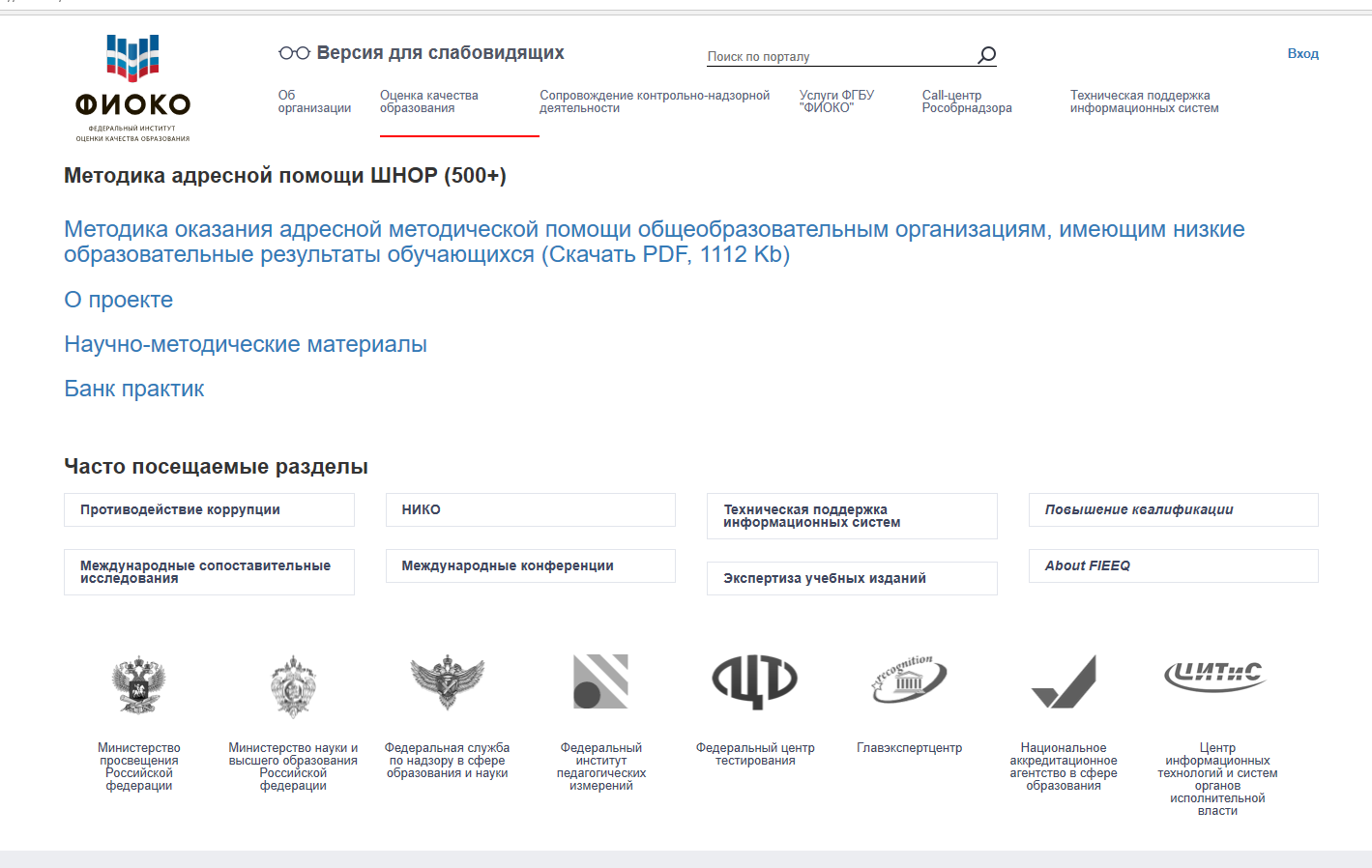